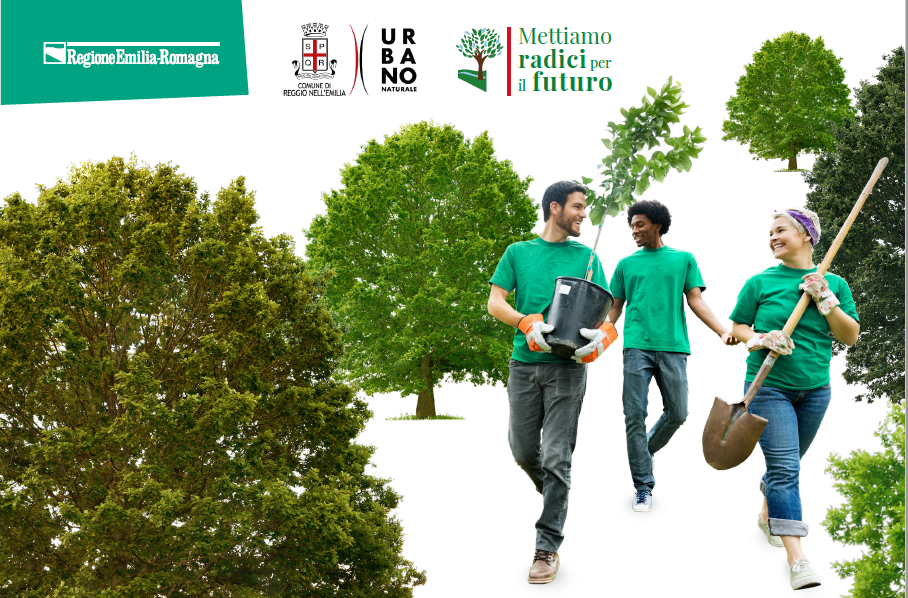 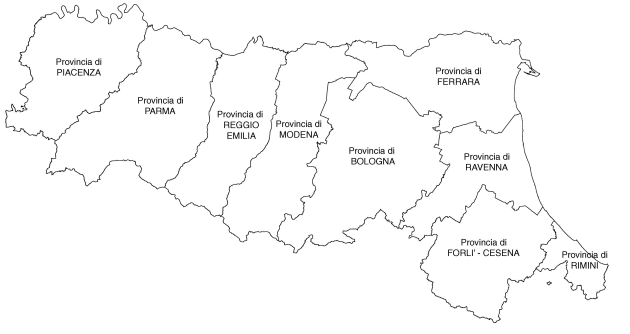 Alessandro Rossi
ANCI Emilia Romagna – Energia, ambiente, sostenibilità
www.anci.emilia-romagna.it
alessandro.rossi@anci.emilia-romagna.it 
http://newsletter.anci.emilia-romagna.it/ - https://www.youtube.com/@ANCIEmiliaRomagnaTV
Acqua e città
ALBERI IN CITTA’
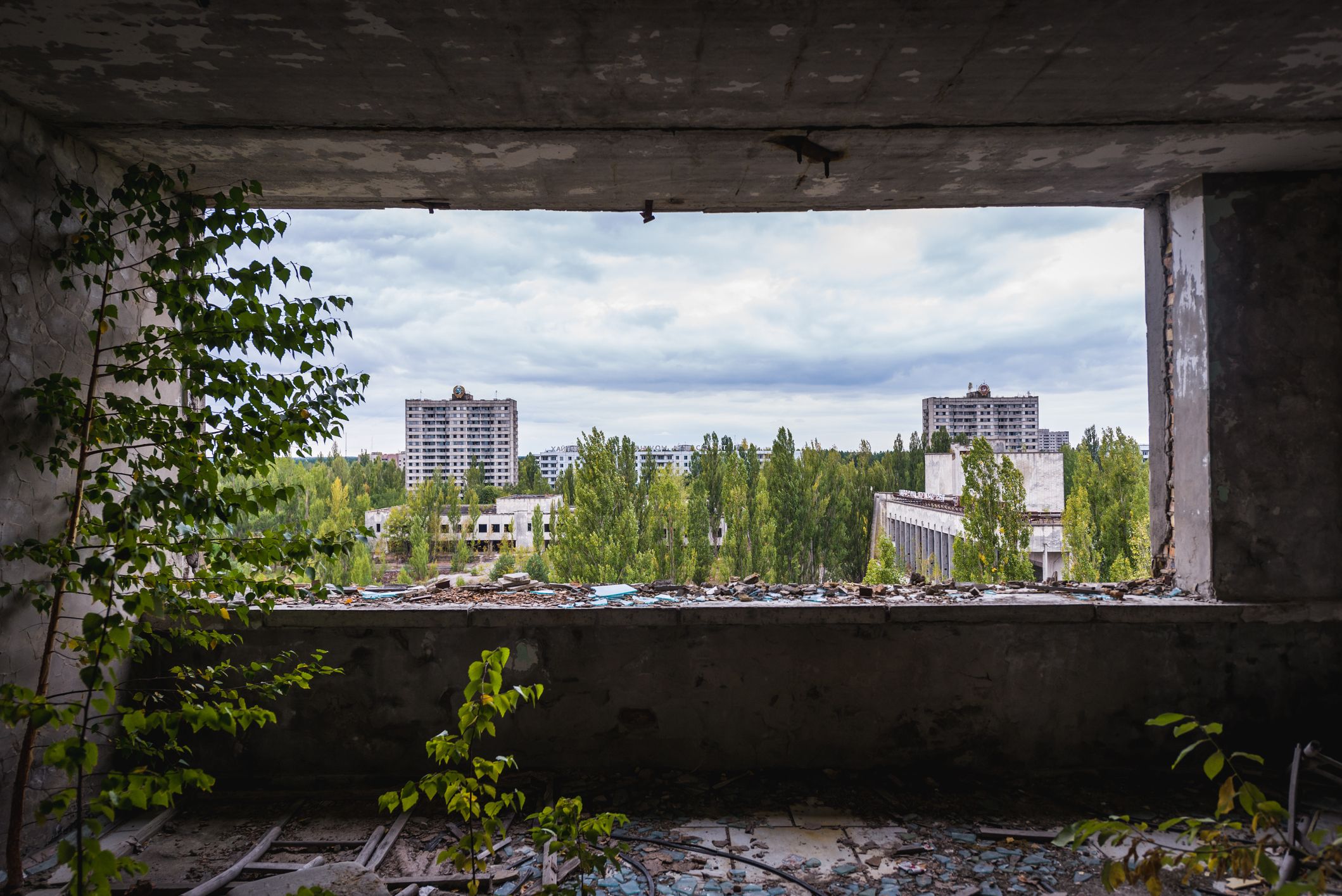 17 nov 2023
RE
2
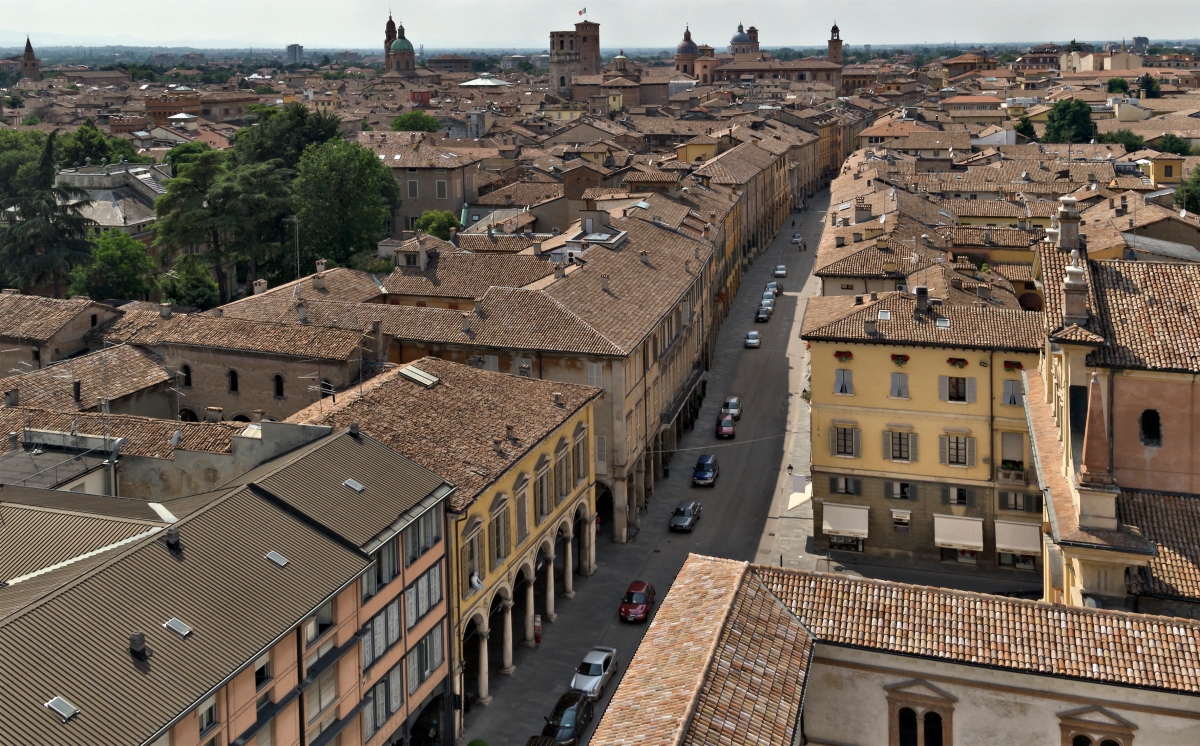 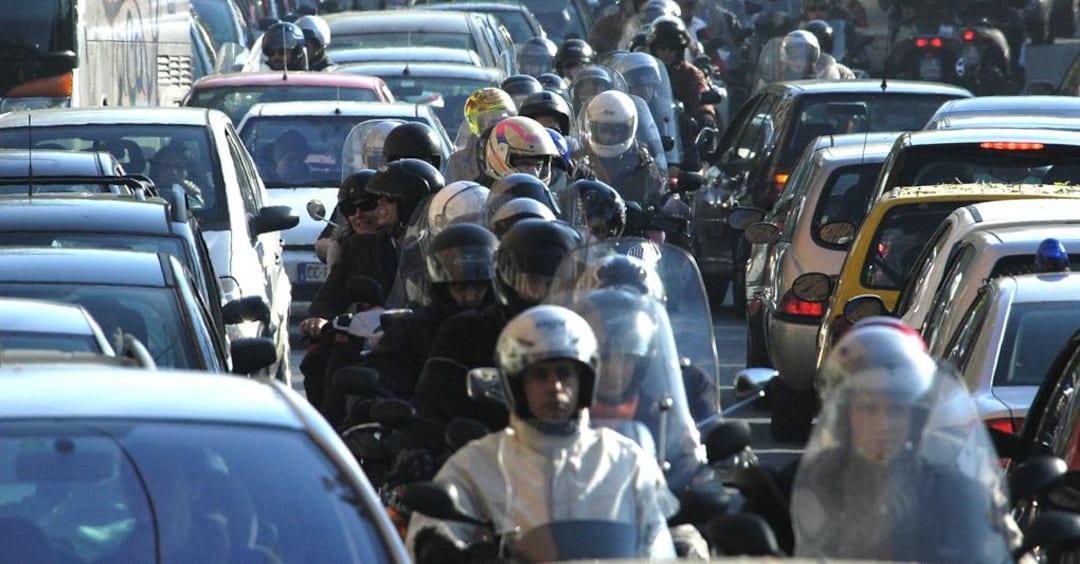 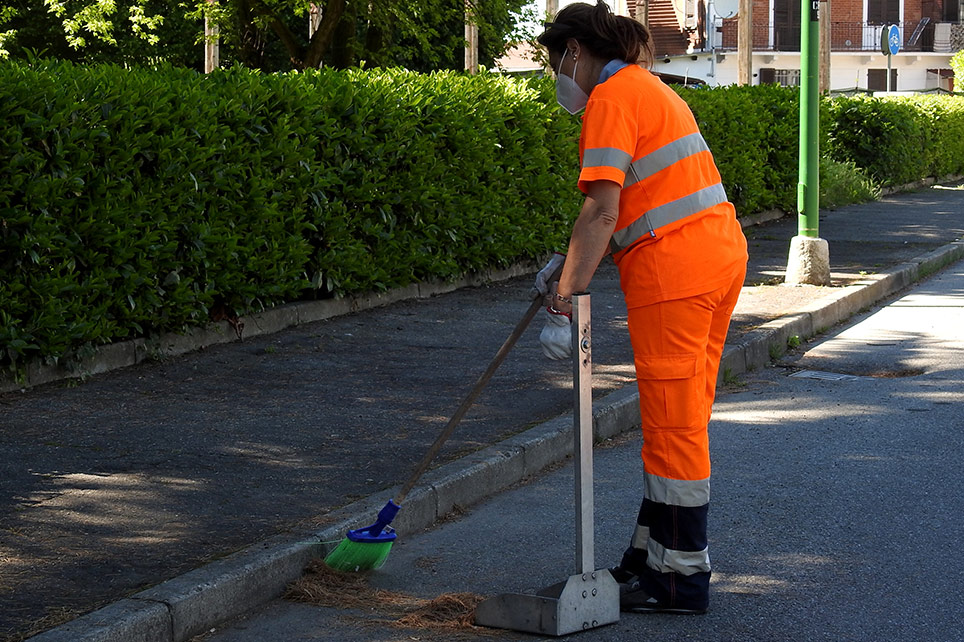 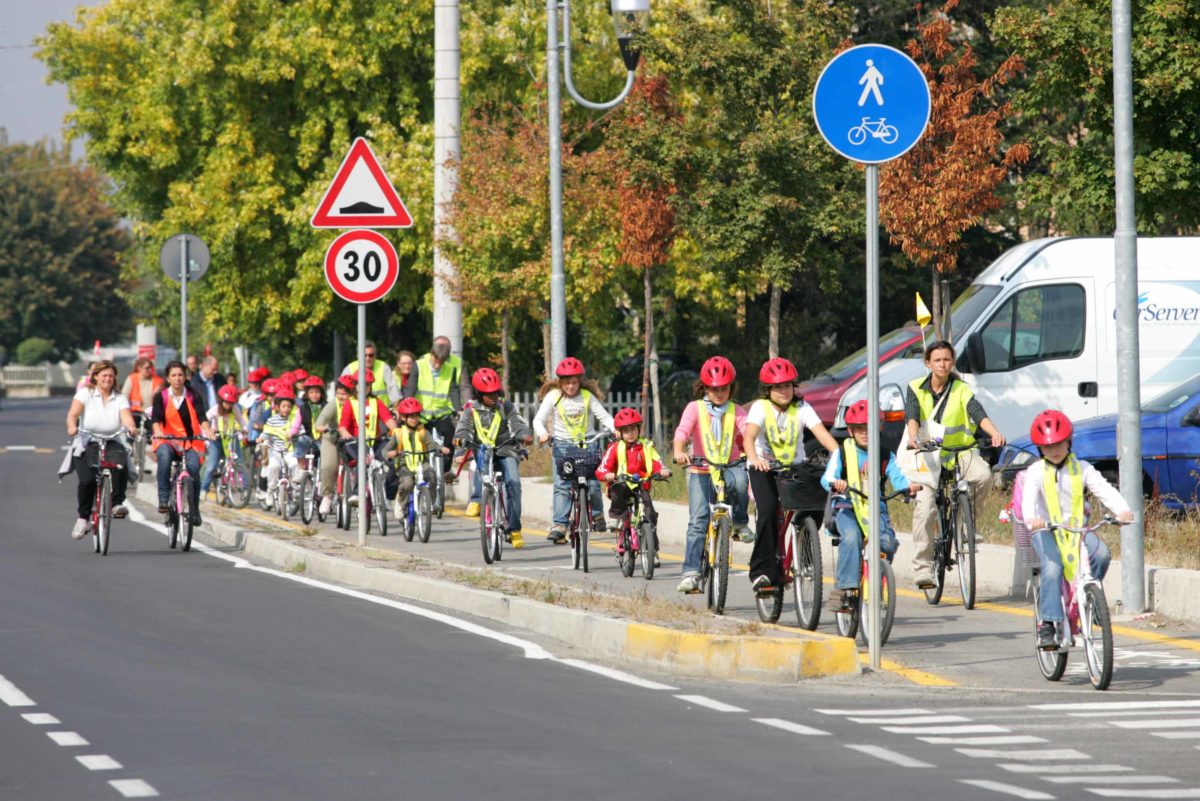 17 nov 2023
RE
3
Homo urbanus
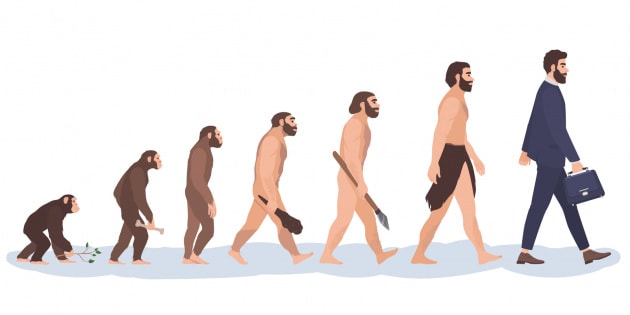 17 nov 2023
RE
4
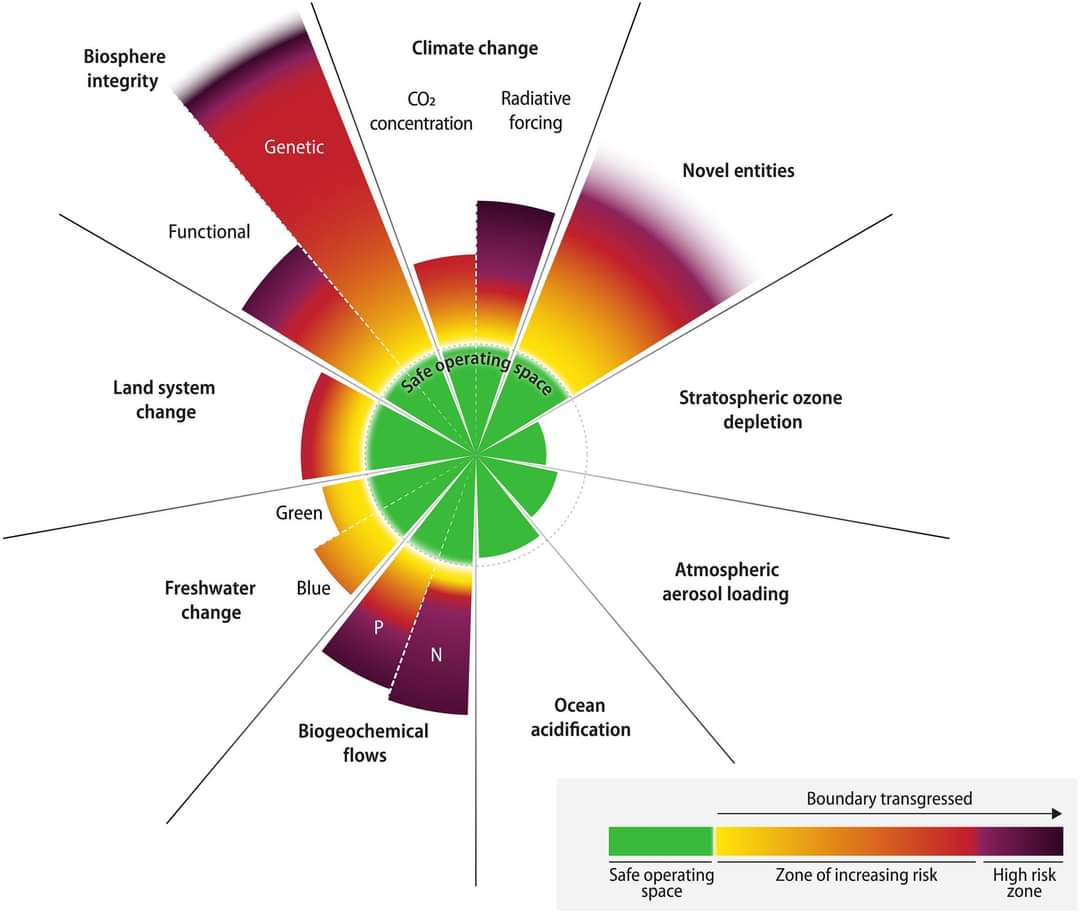 Cambiamento Climatico
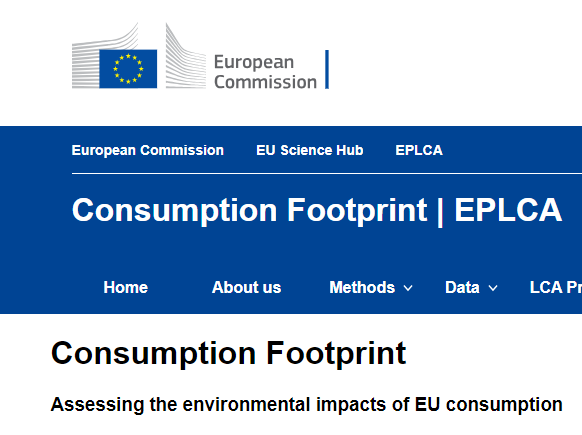 Perdita di biodiversità
Inquinamento chimico, nanomateriali, microplastiche, materiali radioattivi…
Cambiamenti dell’uso del suolo
Assottigliamento strato ozono troposferico
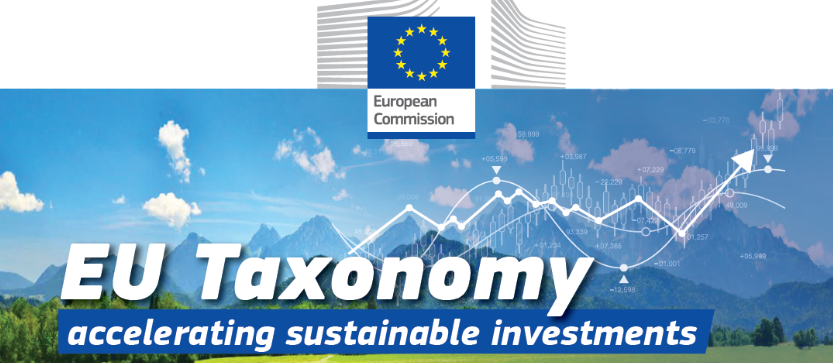 Polveri in atmosfera
Acqua dolce
Acidificazione oceani
Ciclo dell’Azoto (N) e Fosforo (P)
17 nov 2023
5
L’Homo Urbanus è ostile al verde
Avversione: foglie che cadono e sporca strade, piazze, giardini…
Timore: foglie che intasano tombini e caditoie 
Disgusto: melata e uccelli sporcano le macchine parcheggiate
Paura: di schianti improvvisi o durante le burrasche
Fastidio: asfalti, marciapiedi e sottoservizi rovinati dalle radici
Risentimento: contese tra vicini o con il Comune 
Orrore: riserva di animali dannosi e pericolosi (anche rumorosi)
…..
17 nov 2023
RE
6
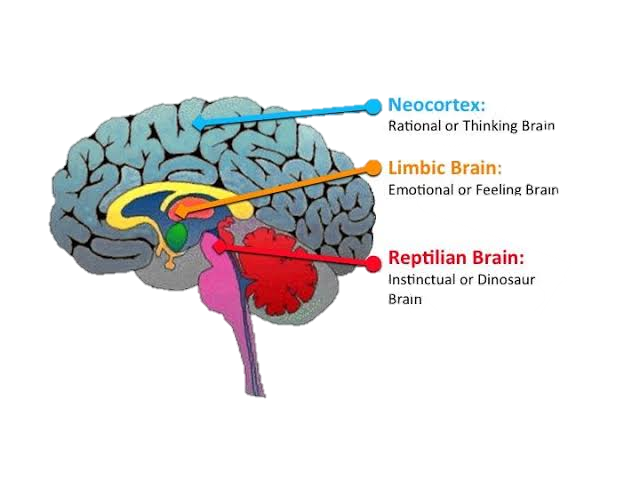 EMOZIONI!
17 nov 2023
RE
7
Il «senso» dell’albero in città
Da elemento architettonico (che non dia fastidio):
Arredo urbano 
Decoro
A erogatore di servizi essenziali (esistenziali):
Benessere psico-fisico
Sequestro agenti inquinanti e climalteranti
Regolazione microclimatica estiva  
Gestione acque (trattenimento e depurazione)
Biodiversità
Non misurabili
Non monetizzabili
Riconosciuti collettivamente
Misurabili
In parte monetizzabili NON riconosciuti collettivamente
Servizio Pubblico Locale (a rilevanza vitale)
17 nov 2023
RE
8
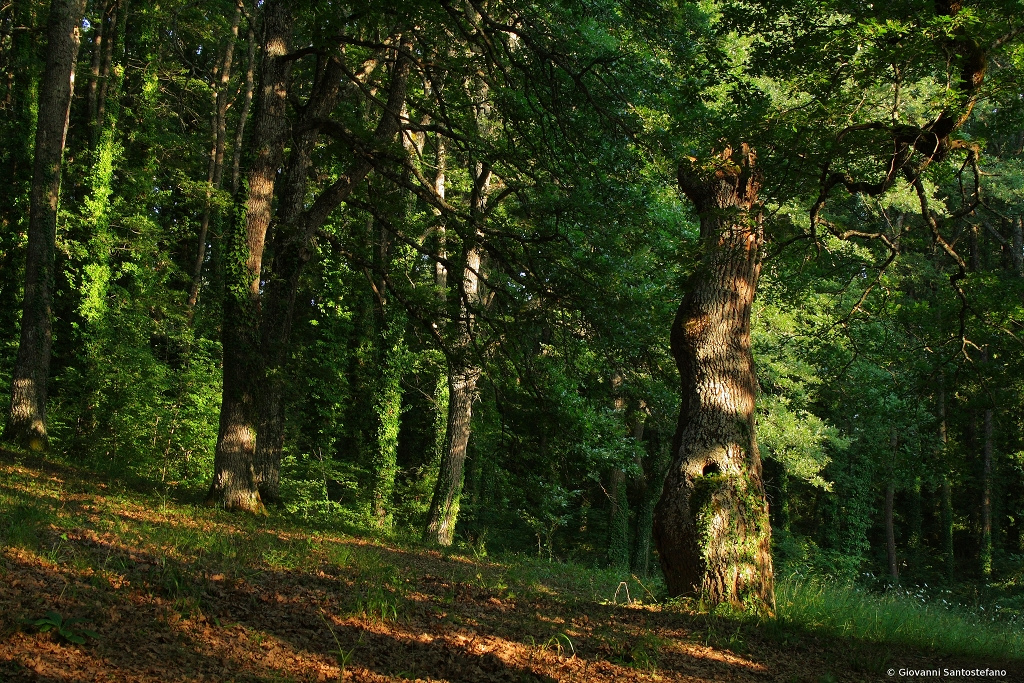 Alberi in libertà
17 nov 2023
RE
9
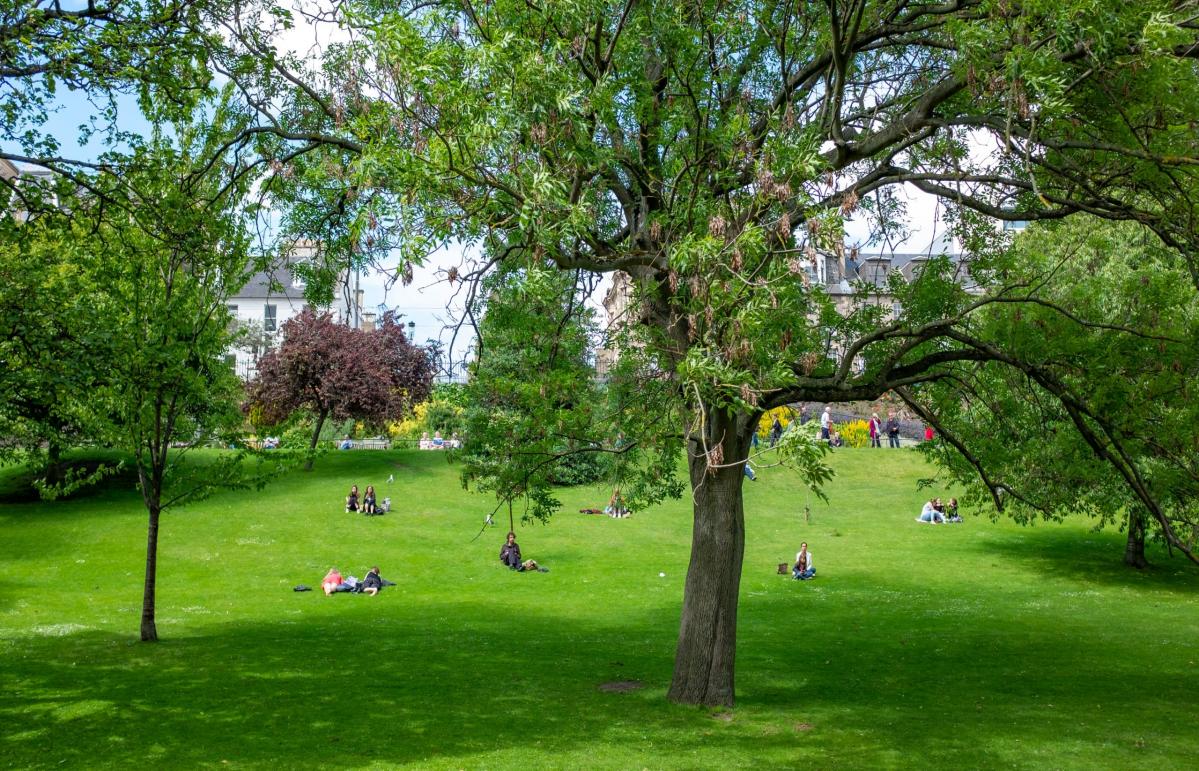 Alberi in libertà vigilata
17 nov 2023
RE
10
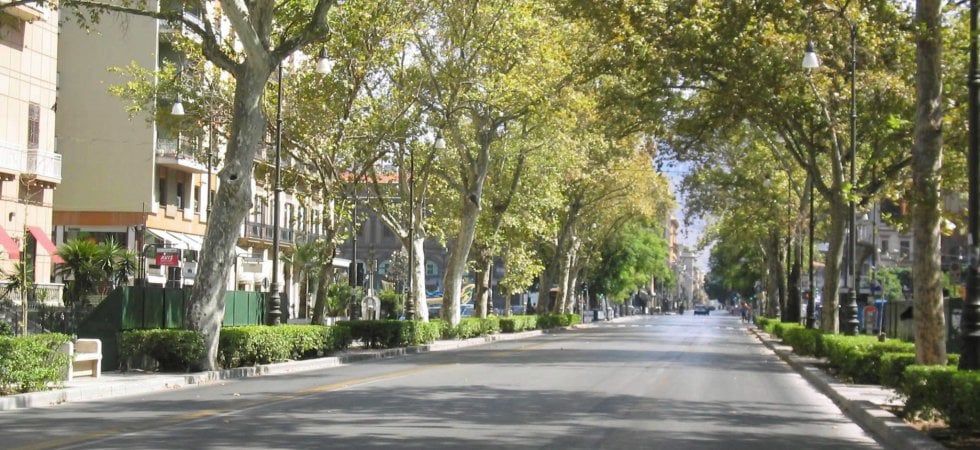 Alberi in cattività
17 nov 2023
RE
11
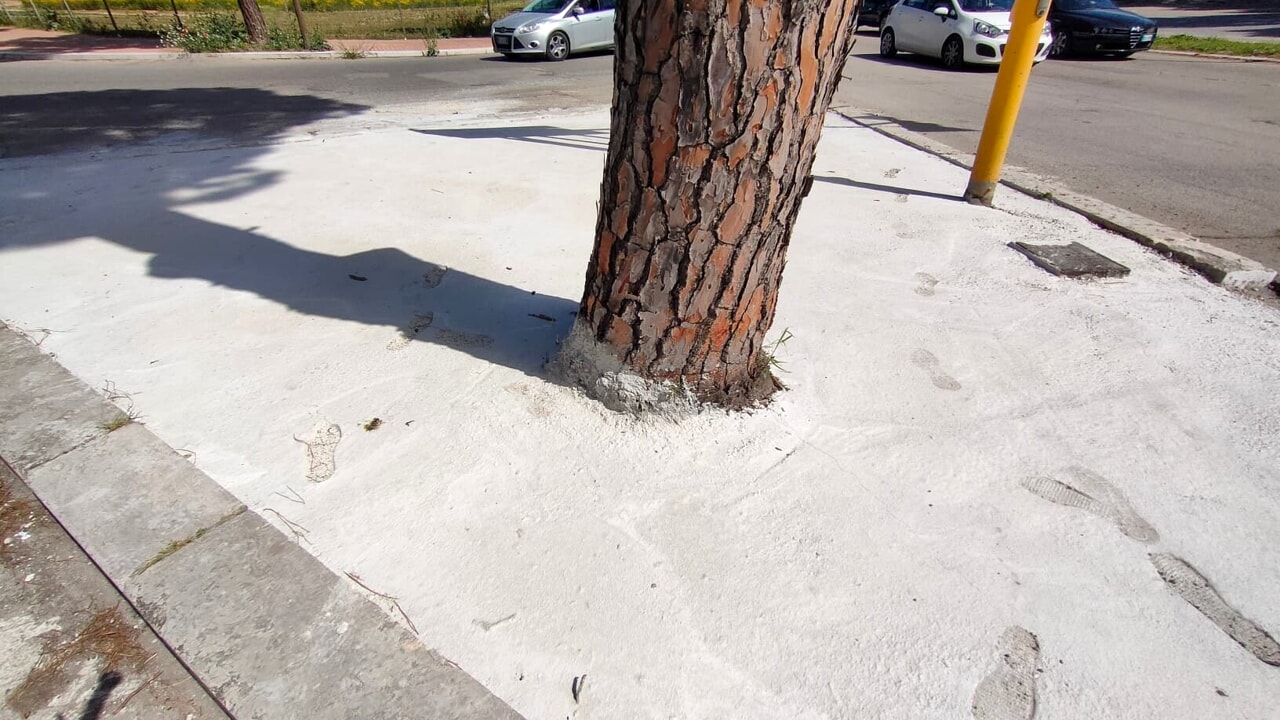 Alberi in cattività(regime 41 bis)
17 nov 2023
RE
12
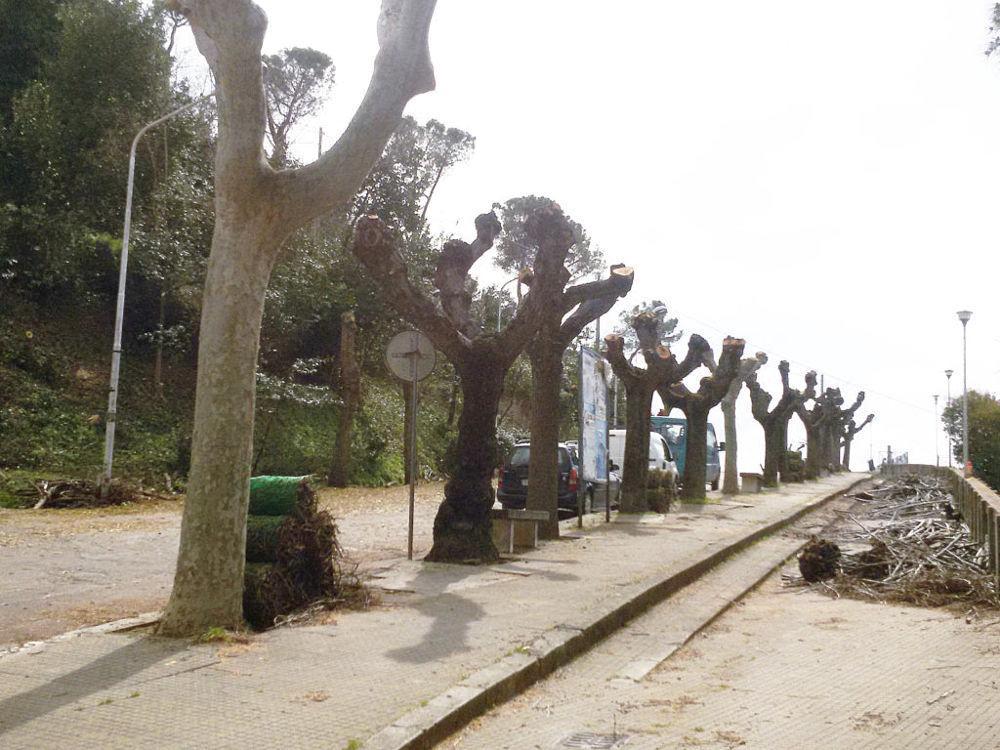 Tortura
17 nov 2023
RE
13
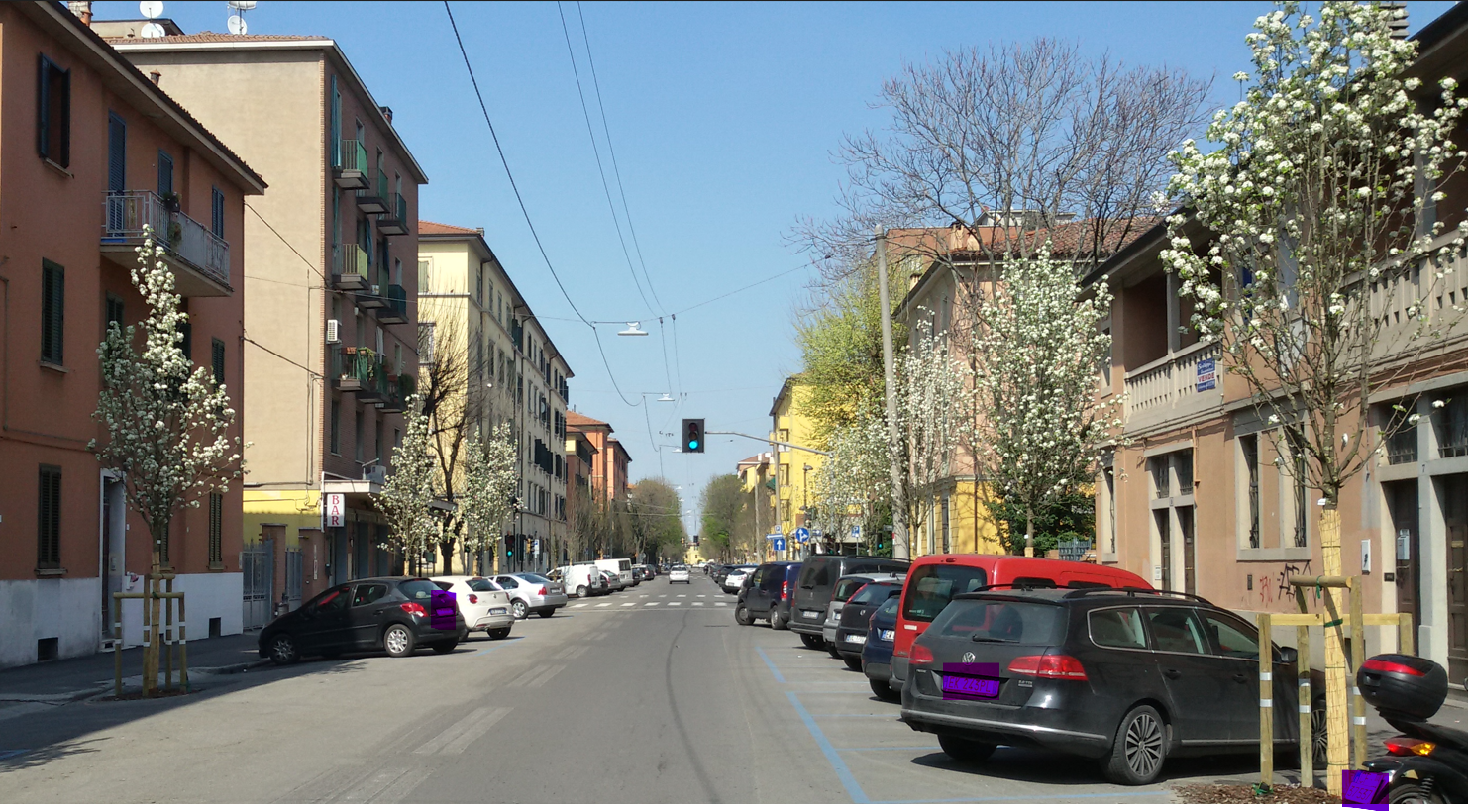 Bigiotteria
17 nov 2023
RE
14
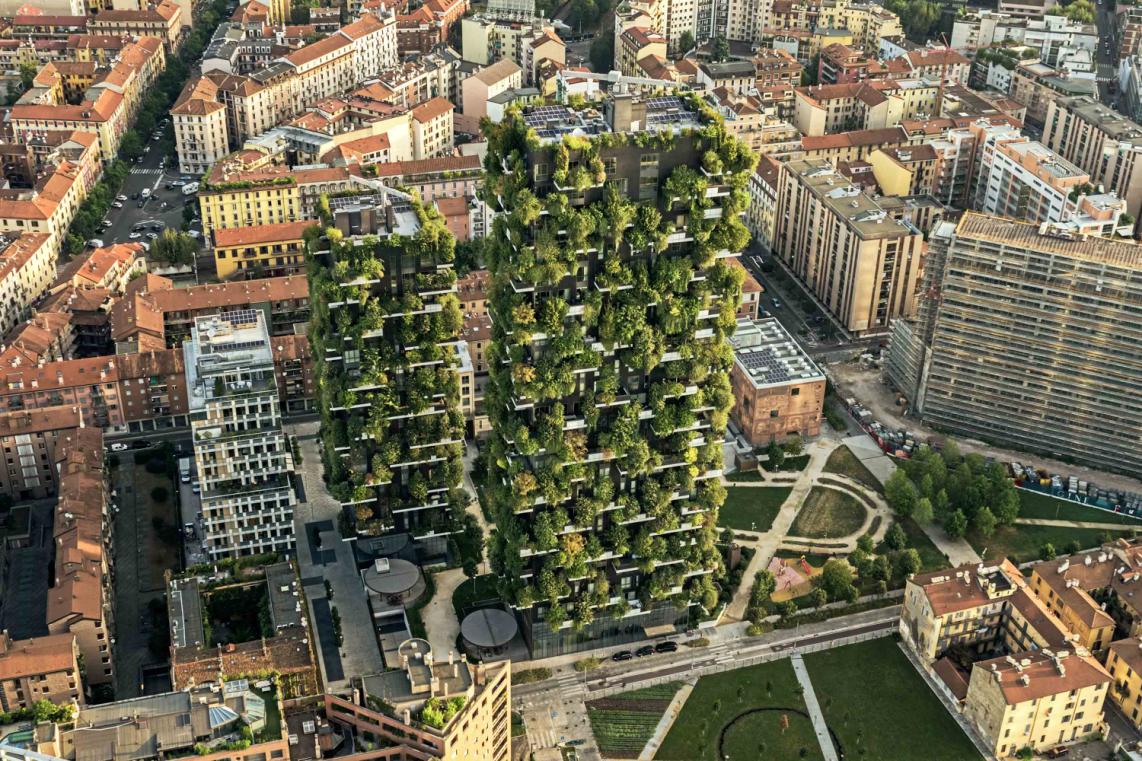 Gogna
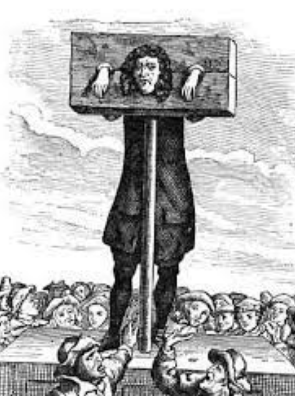 17 nov 2023
RE
15
Breve storia delle infrastrutture urbane
…..               Reti idriche e fognature
Fine ‘800   Reti telefoniche
Inizio ‘900  Reti elettriche
Anni ‘60     Reti gas
Anni ‘70     Depuratori
Anni ‘80     Discariche
Anni ‘90     Termovalorizzatori 
Anni 2000 Impianti riciclo
Anni 2010 Fibra ottica
Anni 2020…. Infrastrutture verdi e blu (per erogazione di servizi ecosistemici)
Se vogliamo farle serve darsi organizzazione adeguata
17 nov 2023
RE
16
E le emozioni dell’homo urbanus?
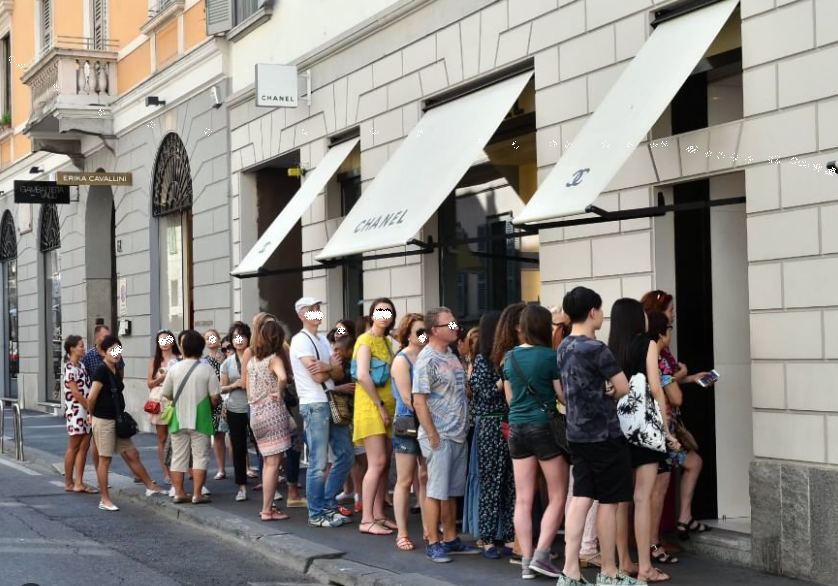 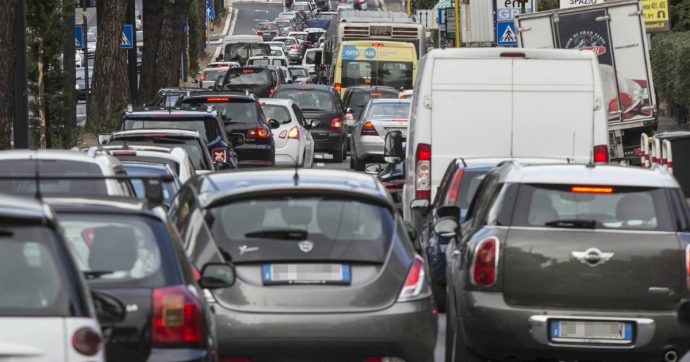 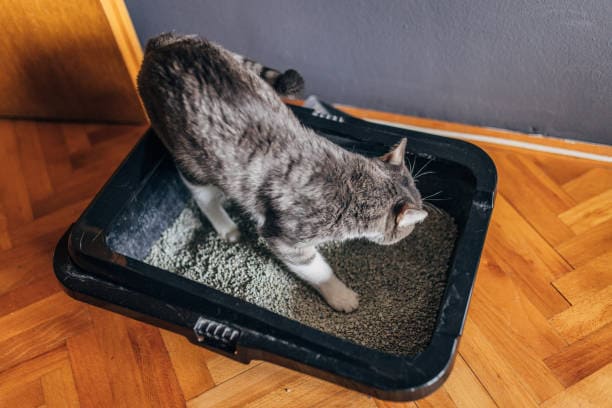 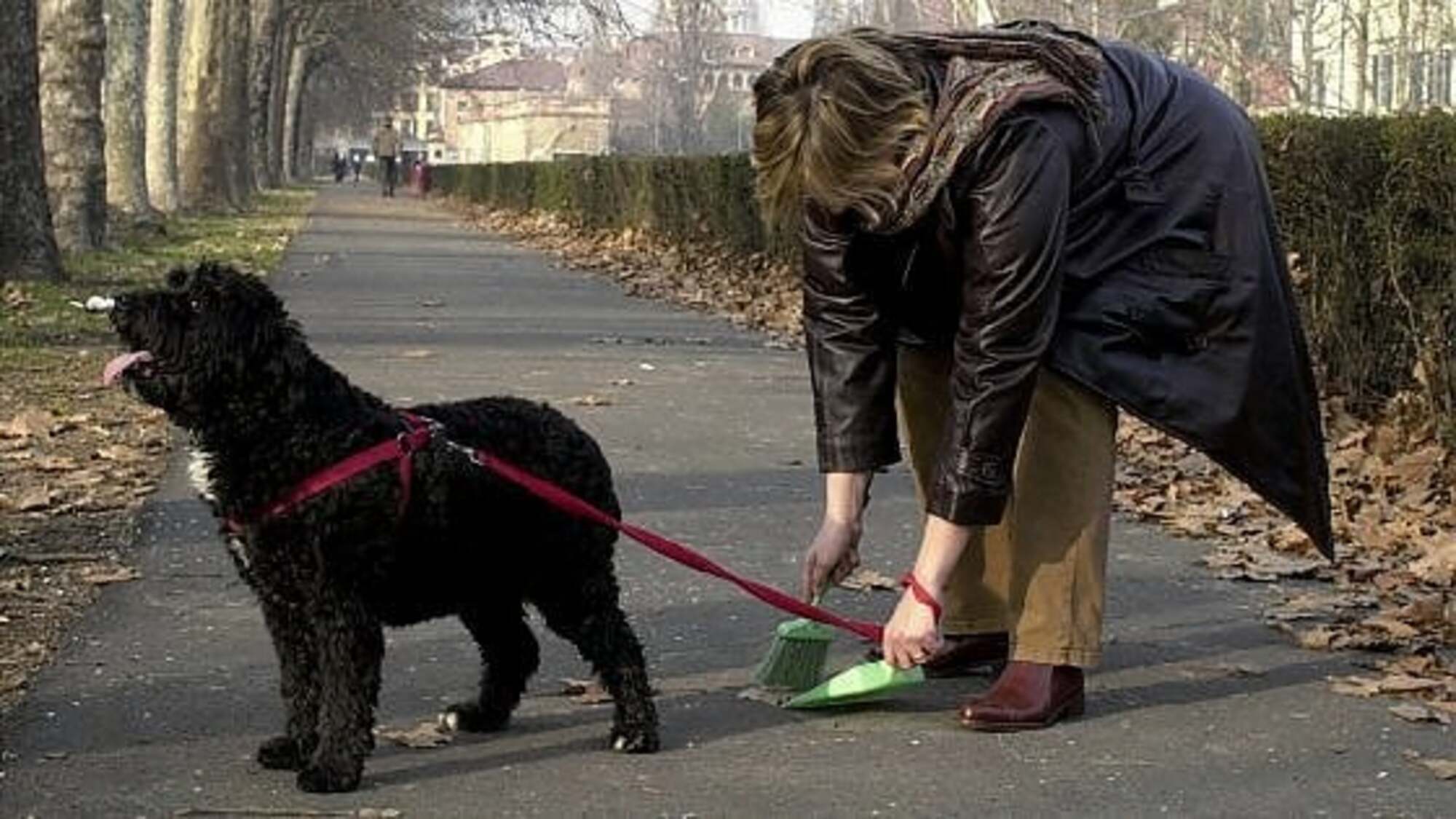 Sopportiamo di tutto se c’è una motivazione
Siamo quello che ci raccontiamo
Se ci raccontiamo che va bene come sempre fatto continueremo a fare errori
Se ci raccontiamo che le priorità sono altre lavoreremo solo su quelle
Se raccontiamo solo conflitti tra «buoni» e «cattivi» avremo solo conflitti

Se ci raccontiamo città diverse forse avremo città diverse
Se ci raccontiamo che si può vivere meglio in città è più facile che succeda
Se raccontiamo i «servizi ecosistemici» forse ci sarà riconoscimento collettivo
17 nov 2023
RE
18
L’albero (il verde) è l’unica tecnologia disponibile
CAPEX minore di qualsiasi opera grigia 
Costo di progettazione: uguale a qualsiasi altra opera 
OPEX ridotto al minimo 
Brevi tempi di ritorno dell’investimento (considerando i mancati costi)
Basso input energetico in realizzazione e gestione
Pretese sindacali ridotte
Ma per avere successo in città deve diventare socialmente desiderabile
17 nov 2023
RE
19